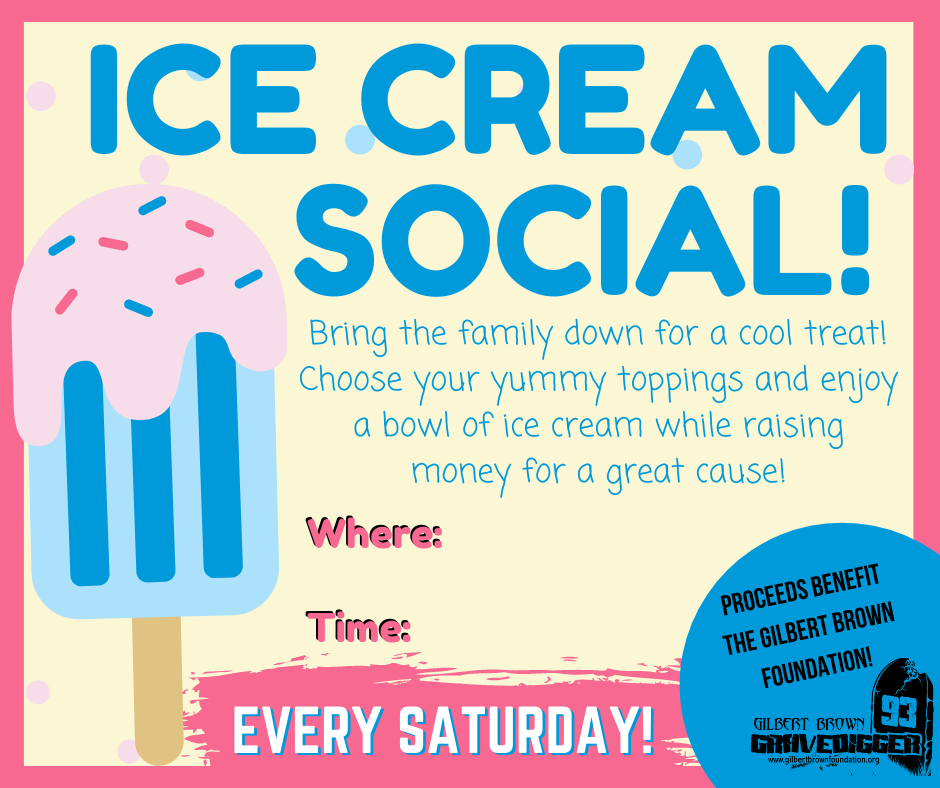 Insert Location Here
Insert Time Here